מה זה רב מימד?
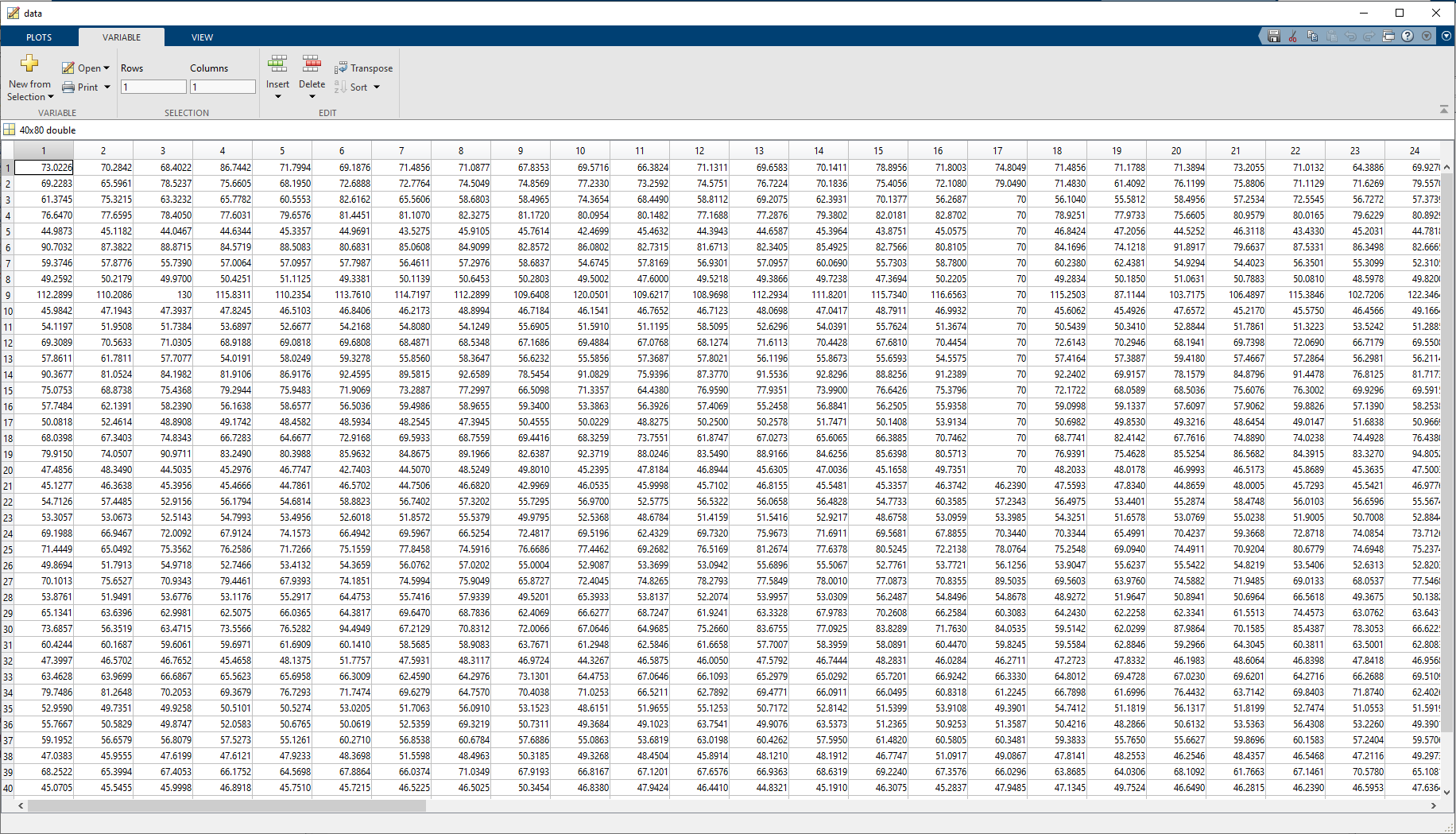 מה נעשה בשיעור
איך אנחנו אמורים לנתח את זה??
נרצה לדעת באילו בחינות יש הבדל בציון בין סטודנטים הנוטלים ריטלין לבין אלו שלא
40 בחינות
78 סטודנטים – חצי מטופלים בריטלין וחצי לא
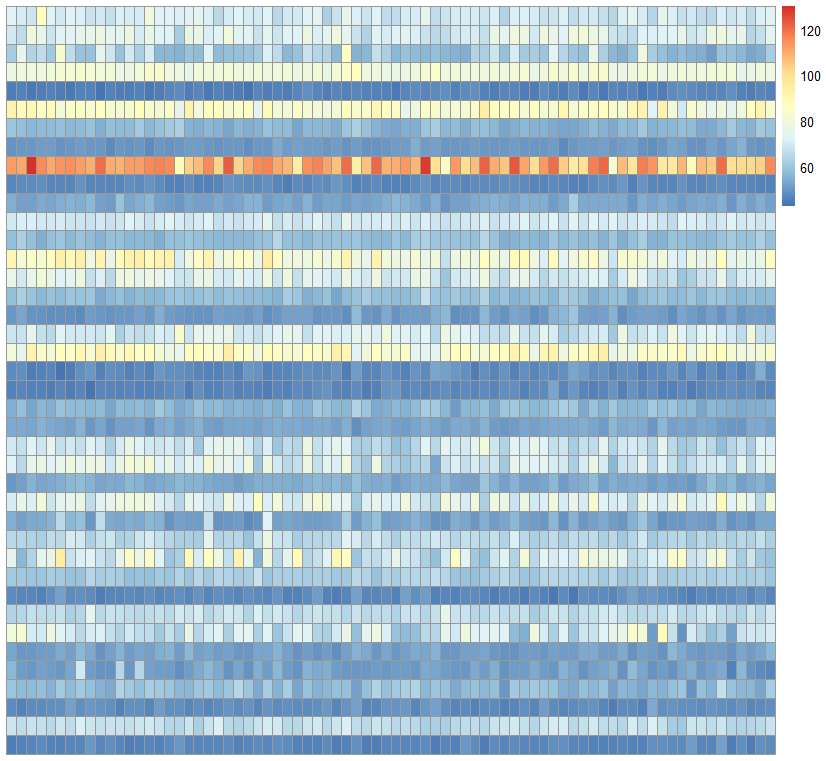 שתי קבוצות שנרצה לבחון את ההבדלים בינהן
Exams
איך ניתן למצוא את התשובה?נבצע מבחן t על מנת לבדוק את ההבדל בין הקבוצות.
מה למדתם על t-test ?
Students
נגדיר את השערות מחקר
השערת האפס (H0 – null hypothesis) – המניחה שממוצעי שתי הקבוצות שווים (כלומר אין הבדל בין הקבוצות).
השערה אלטרנטיבית (H1 – alternative hypothesis) – המניחה שממוצעי שתי הקבוצות לא שווים (כלומר יש הבדל בין הקבוצות).
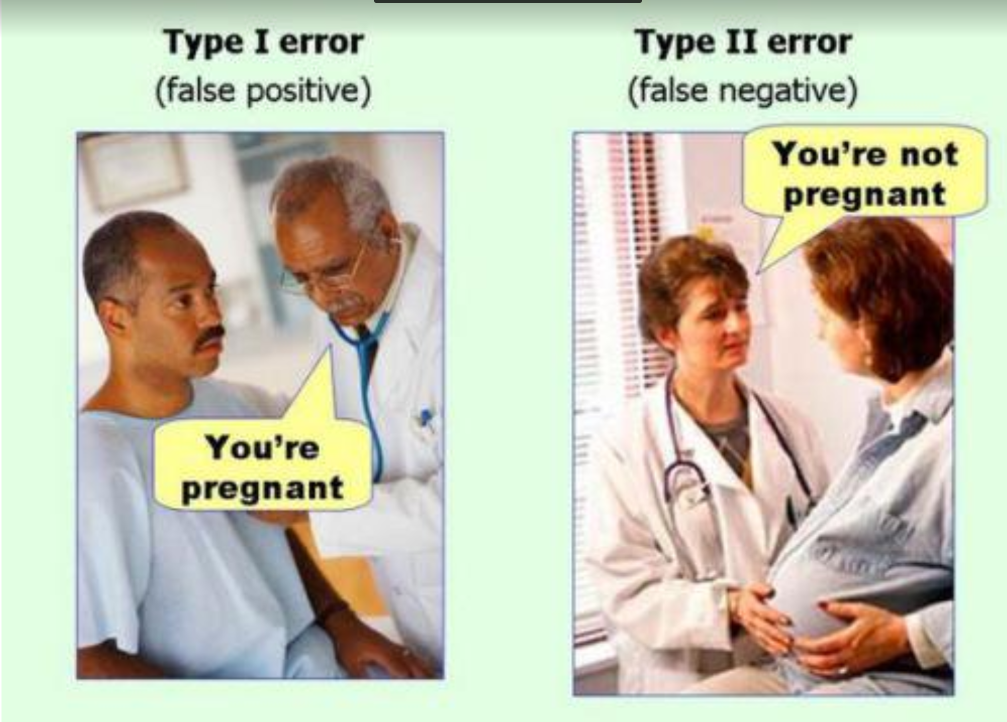 דוגמא – בדיקת קורונה
Sensitivity
Specificity
All samples are COVID-19 positive
All samples are COVID-19 negative
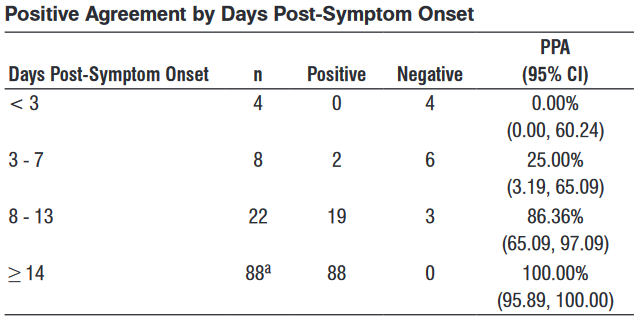 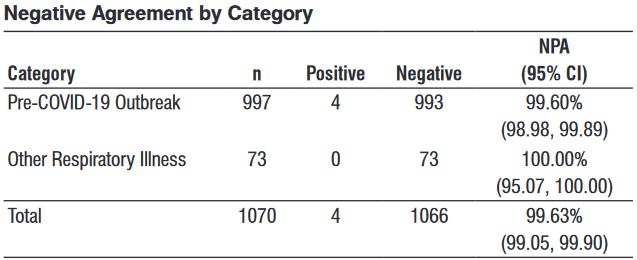 Total	                  122	        109	13
https://www.fda.gov/media/137910/download
אבל נניח שמישהו עומד למשפט על רצח...
רוצח יוצא לחופשי
אדם יושב בכלא לשווא
נחזור לדוגמת הסטודנטים והריטלין
נרצה לדעת באילו בחינות יש הבדל בציון בין סטודנטים הנוטלים ריטלין לבין אלו שלא
השערת האפס (H0 – null hypothesis) –מניחה שאין הבדל בין סטודנטים הנוטלים ריטלין לאלו שלא
השערה אלטרנטיבית (H1 – alternative hypothesis) – מניחה שיש הבדל בין סטודנטים הנוטלים ריטלין לאלו שלא
נחזור לדוגמת הסטודנטים והריטלין
נרצה לדעת באילו בחינות יש הבדל בציון בין סטודנטים הנוטלים ריטלין לבין אלו שלא
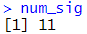 11 מבחנים בהם ההבדלים בין הקבוצות מובהקים (p<0.05)
האם זה אומר שיש סיכוי של 0.05 לטעות מסוג 1 ב-11 המבחנים האלו?
השערות מרובות
השערות מרובות
שאלה
פתרון
החלטה נכונה (true negative)
Family-Wise Error Rate (FWER)
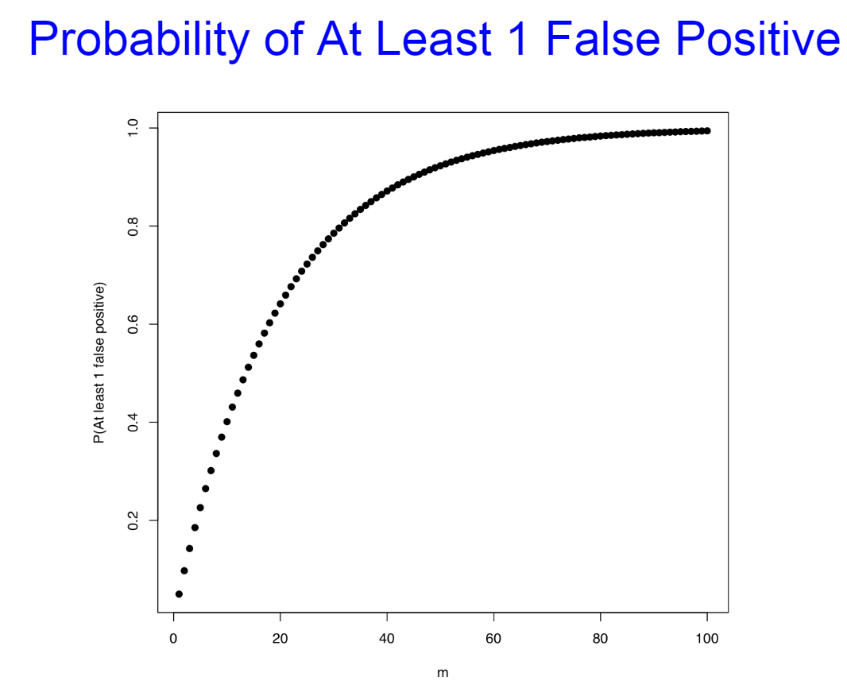 ככל שעושים יותר מבחנים הסיכוי לטעות טעות מסוג 1 שואף ל-100%
תיקון בונפרוני
על מנת לפתור את בעיית ההשוואות המרובות (FWER גבוה), נצטרך לשלם "קנס" על כל מבחן שעשינו.
תיקון בונפרוני הוא תיקון מאוד מחמיר שמנסה לשלוט ב-FWER – רמת המובהקות של הניסוי מותאמת לכמות ההשוואות שעשינו.
עבור כל השוואה הקבוצות יוכרזו כשונות רק אם:
כאשר m הוא מספר ההשוואות.
נחזור לדוגמת הסטודנטים והריטלין
נרצה לדעת באילו בחינות יש הבדל בציון בין סטודנטים הנוטלים ריטלין לבין אלו שלא
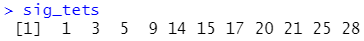 11 מבחנים בהם ההבדלים בין הקבוצות מובהקים (p<0.05)
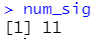 בונפרוני
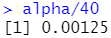 4 מבחנים בהם ההבדלים בין הקבוצות מובהקים (p<0.05/40)
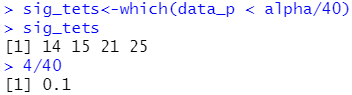 פרמוטציות
Permuted Data
Original Data
1 permutation
פרמוטציות - דוגמא
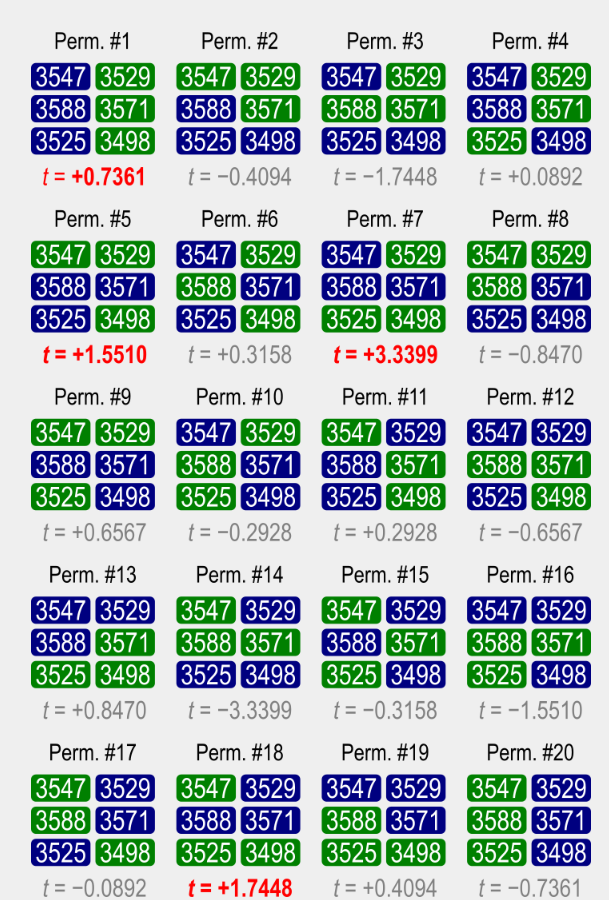 שאלה 1
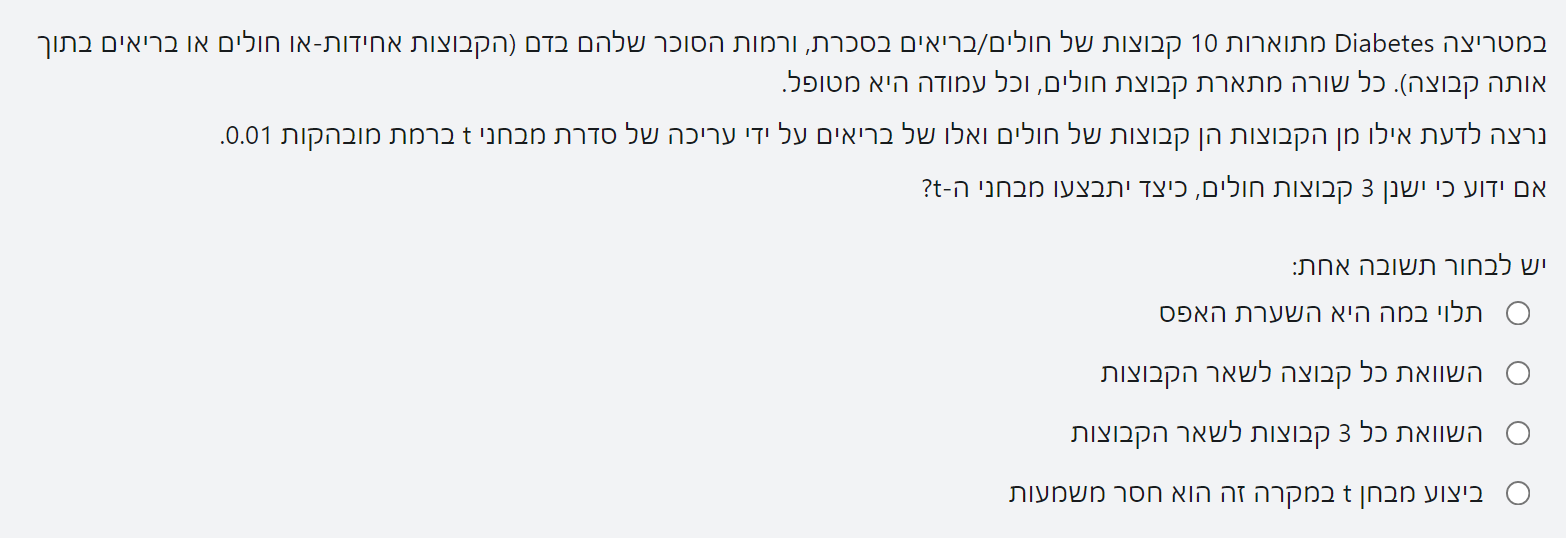 מהו ה H0 ? איך נוכל להשוות אליו ?
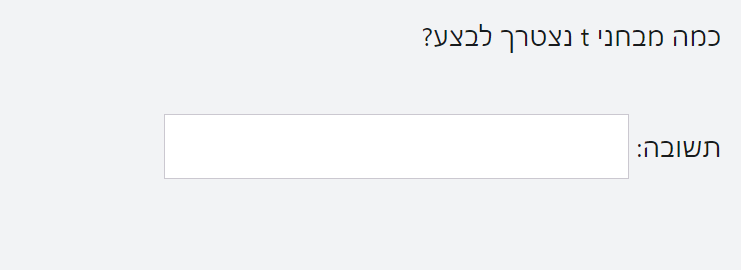 שאלה 1
שאלה 1
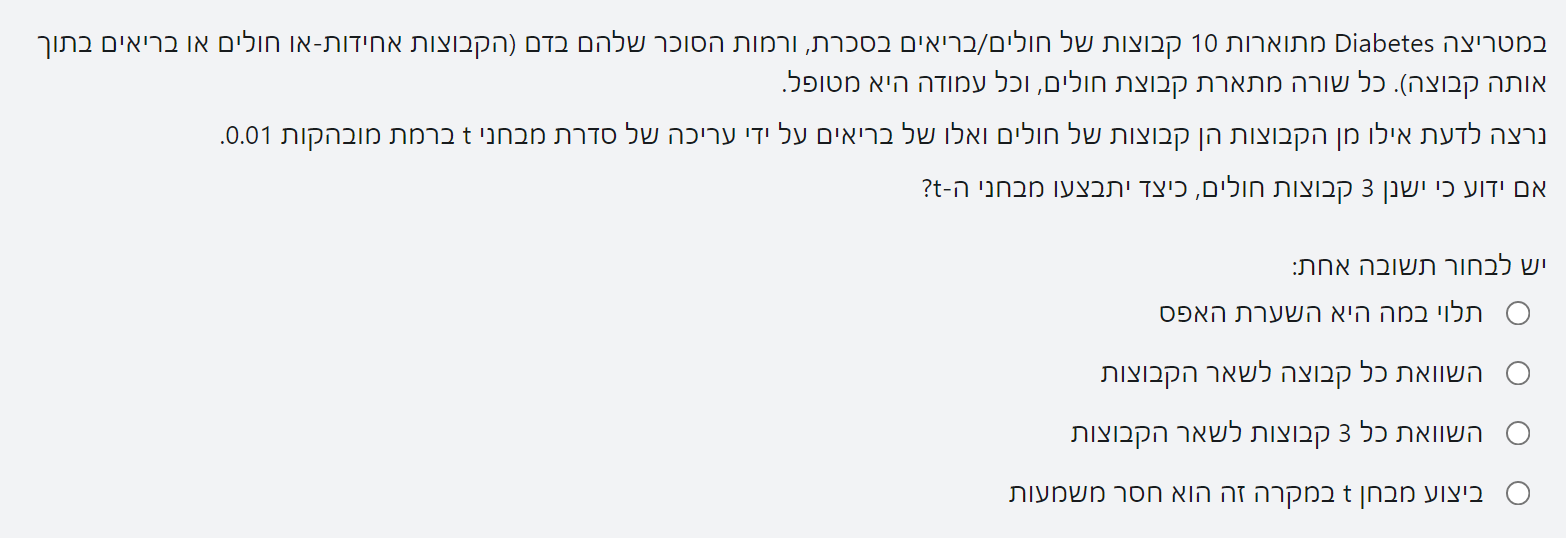 מהו ה H0 ? איך נוכל להשוות אליו ?
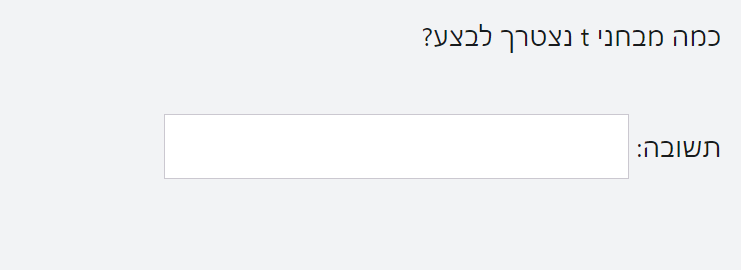 10
שאלה 3
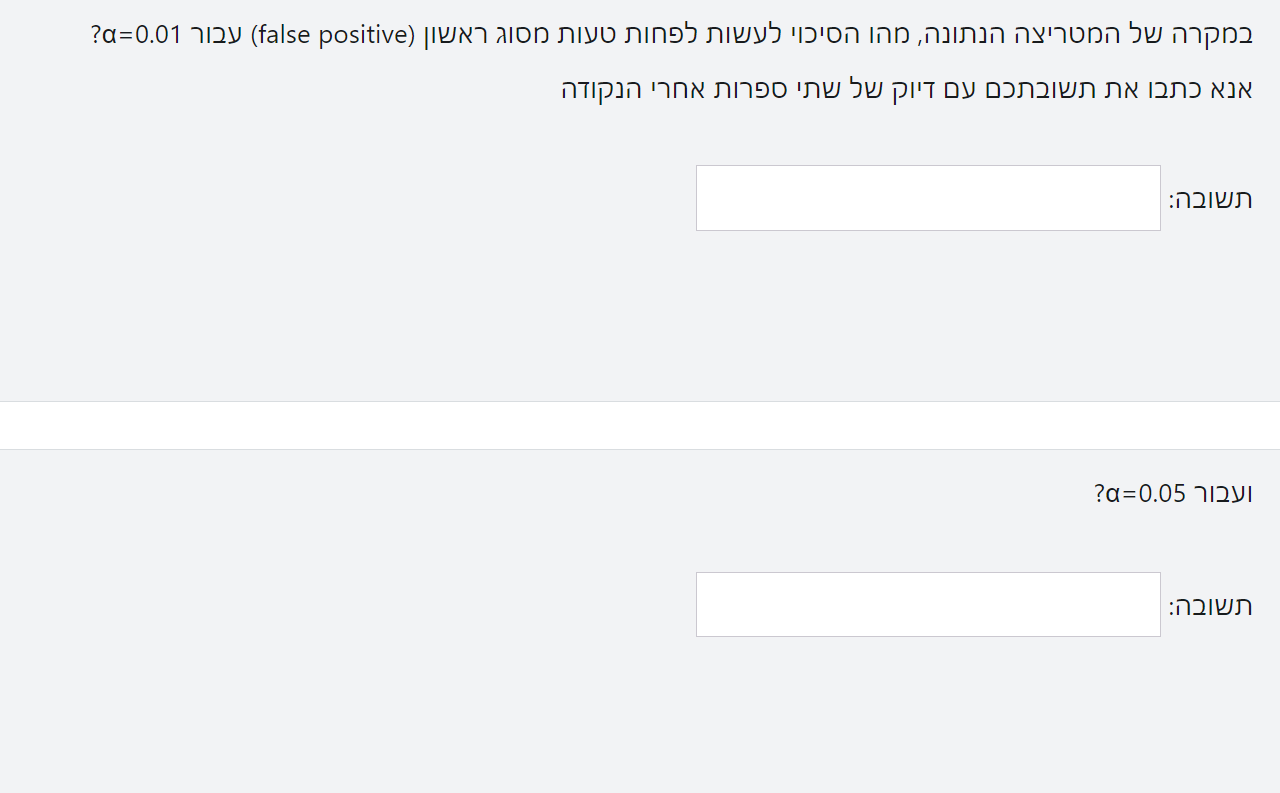 שאלה 3
שאלה 5
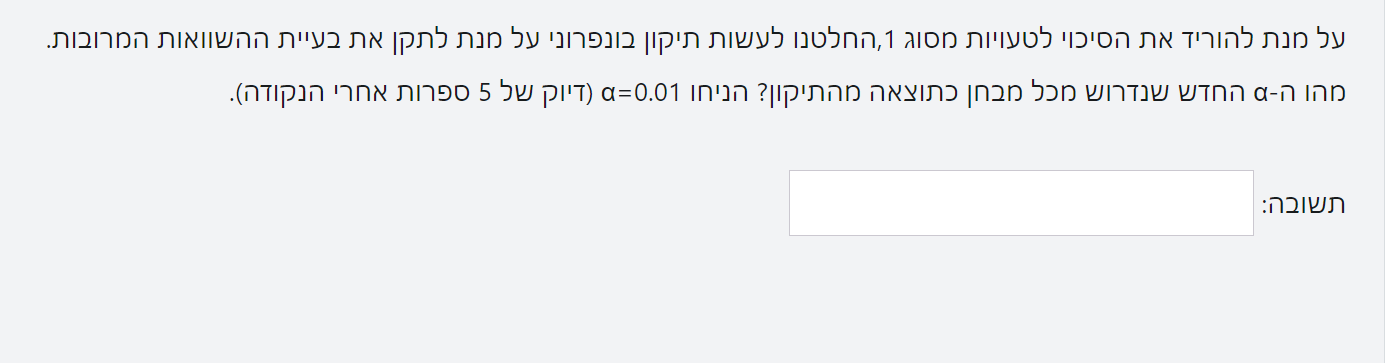 שאלה 5
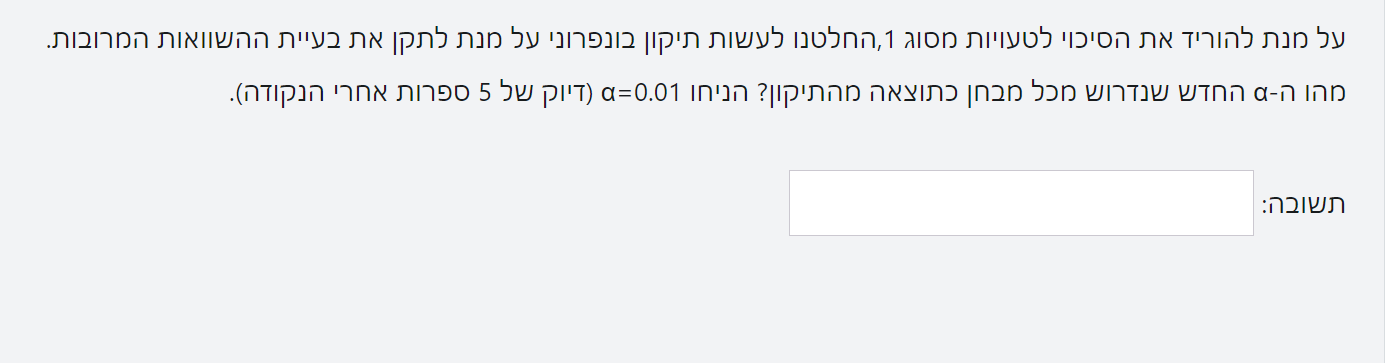 זוהי כמובן חלוקה פשוטה במספר ההיפותזות.
0.001
שאלה 6
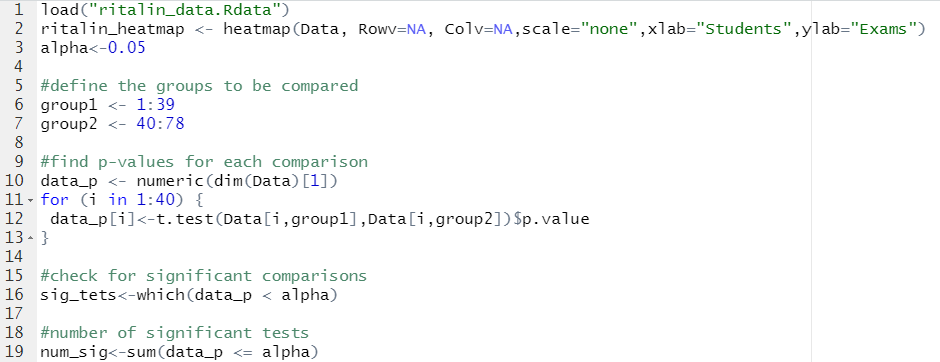 שאלה 7
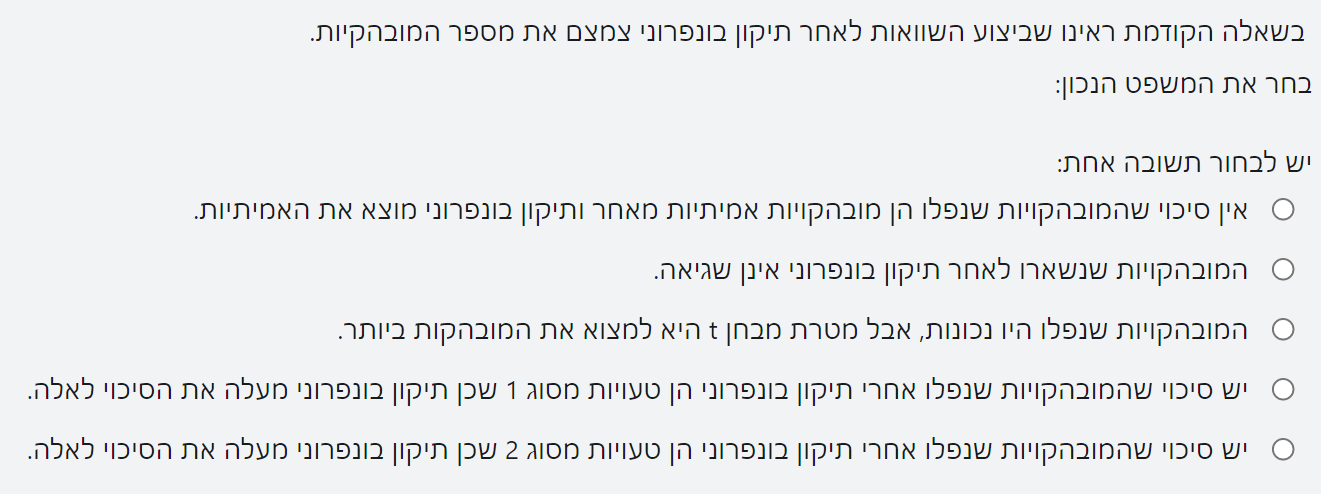 שאלה 7
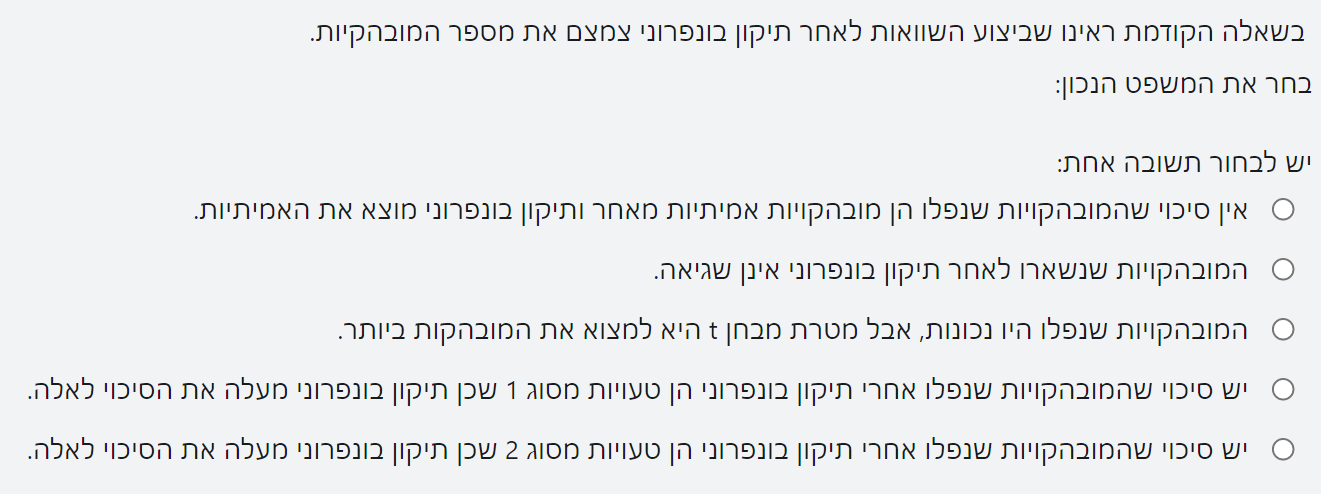 שאלה 7
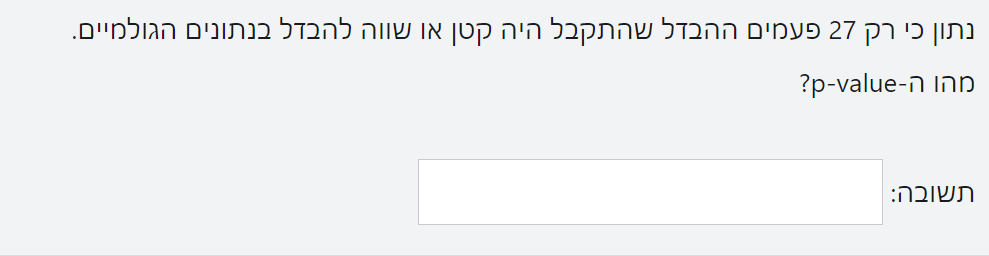 שאלה 8
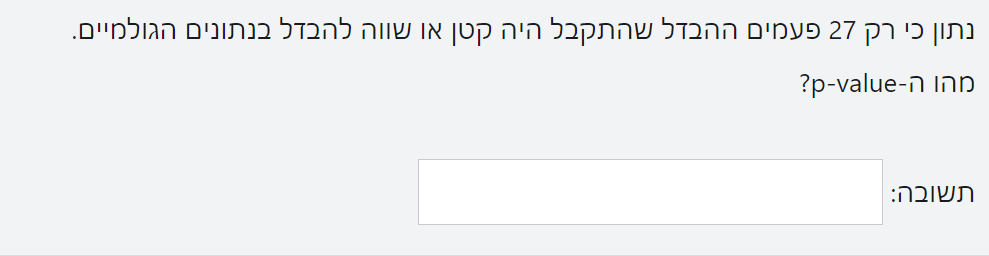 שימו לב שהמבחן חד צדדי !
שאלה 10
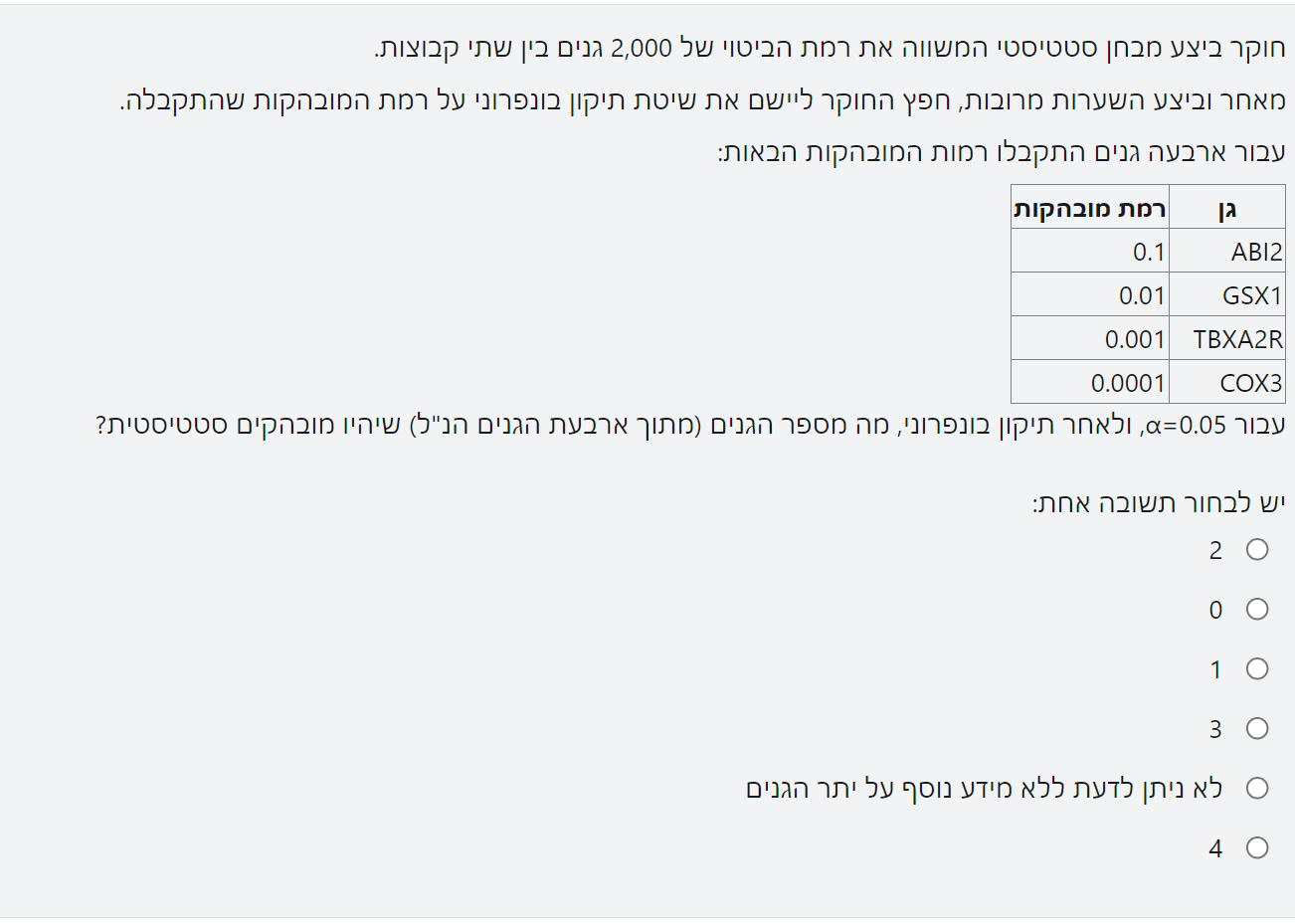 שאלה 10
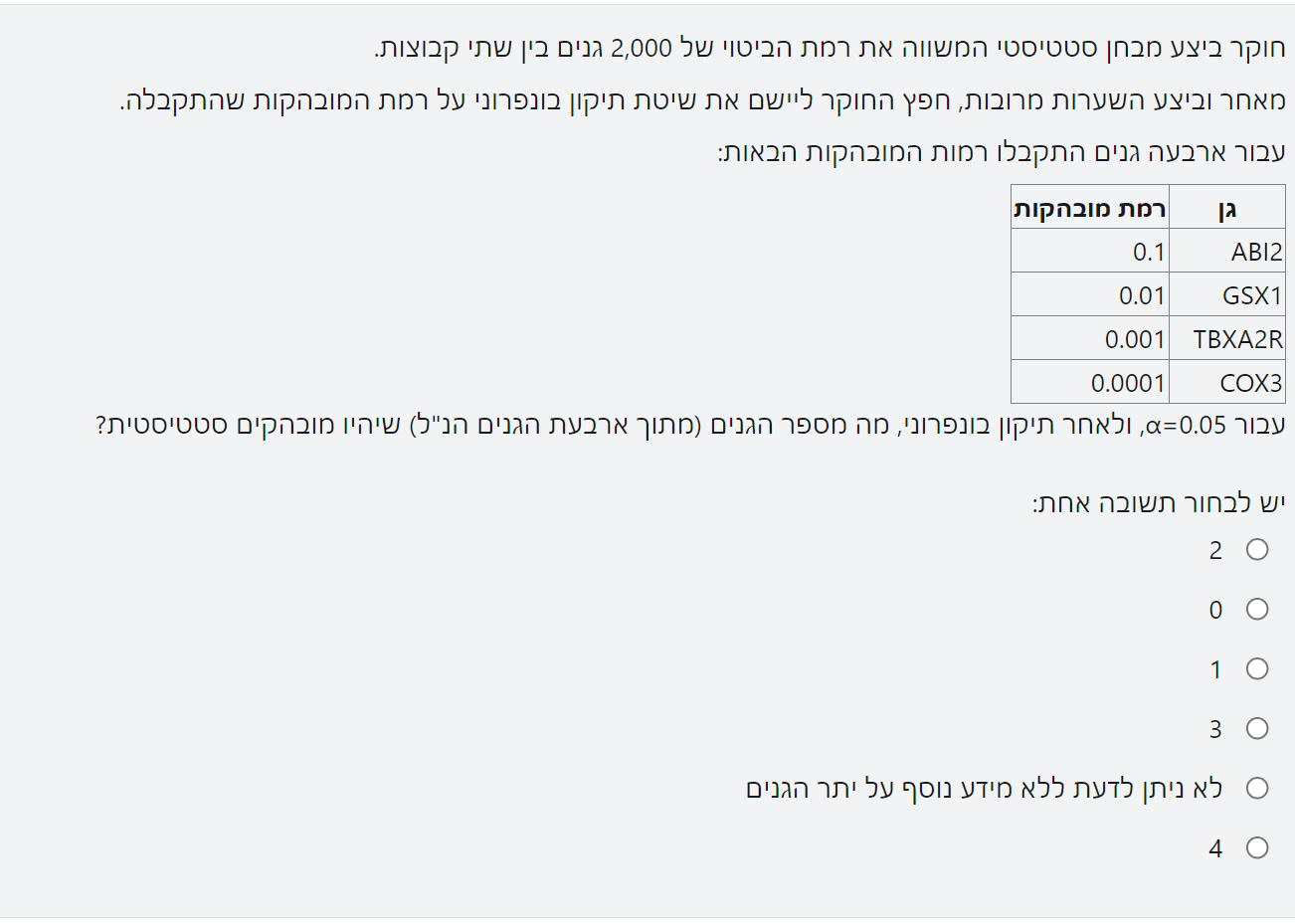